multipurpose presentation template
Creative presentation template
asuscipit eros iste metus auctor id dapibus quam aliquam sied pretium viverra ornare praesent turpis antes dolor elementum ipsum volutpat tincidunt dapibus integer mollis da vel magna hendrerit eleifend nulla metus auctor id dapibus quam
start now
TEMPLATE INTRODUCING
asuscipit eros iste metus auctor id dapibus quam aliquam sied pretium viverra ornare praesent turpis antes dolor elementum ipsum volutpat tincidunt dapibus integer mollis da vel magna hendrerit eleifend nulla
30 Slide
Easy use and editable
elementum ipsum volutpat
elementum ipsum volutpat
How to change the picture ?
BASIC INTSTRUCTION
To change the picture in the page, you can click the picture in the page and  delete the picture. And then drag picture from your library and drop to the page
How to change font theme ?
To change the font go to design tab in menu bar, and go to tab variant, and then go to font setting. Pick your heading and body text font type.
How to change theme color ?
How to change description text ?
This template is available in 5 color scheme, but you can change the color by your own. Go to design tab in menu bar, ang go to color setting in the variant tab
The text in this template is dummy text, so you must put your presentation text material. To change you just double click in the dummy text.
PRESENTATION TOPICS
asuscipit eros iste metus auctor id dapibus quam aliquam sied pretium viverra ornare praesent turpis antes dolor elementum ipsum volutpat tincidunt dapibus integer mollis da vel magna hendrerit eleifend nulla metus auctor id dapibus
MEET THE TEAMS
COMMUNITY PROFILE
elementum ipsum volutpat
elementum ipsum volutpat
IMAGE GALLERY
DATA INFORMATION
elementum ipsum volutpat
elementum ipsum volutpat
COMPANY PROFILE
creative presentation template
asuscipit eros iste metus auctor id dapibus quam aliquam sied pretium viverra ornare praesent turpis antes dolor elementum ipsum volutpat tincidunt dapibus integer mollis da vel magna hendrerit eleifend nulla metus auctor id dapibus
start now
COMPANY HISTORY
asuscipit eros iste metus auctor id dapibus quam aliquam sied pretium viverra ornare praesent turpis antes dolor elementum ipsum volutpat tincidunt dapibus integer mollis da vel magna hendrerit eleifend nulla metus auctor id dapibus dapibus quam aliquam sied pretium
asuscipit eros iste metus auctor id dapibus quam aliquam sied dol pretium viverra ornare praesent turpis antes dolor elementum ipsum volutpat tincidunt dapibus integer mollis da vel magna hendrerit eleifend nulla dolo metus auctor id dapibus aliquam sied dol pretium
asuscipit eros iste metus auctor id dapibus quam aliquam sied pretium viverra ornare praesent turpis antes dolor elementum ipsum volutpat tincidunt dapibus integer mollis da vel magna hendrerit eleifend nulla metus auctor id dapibus praesent turpis antes
TIMELINE STORY
01
asuscipit eros iste metus auctor id dapibus quam aliquam sied pretium viverra ornare praesent turpis antes dolor elementum ipsum volutpat tincidunt dapibus integer mollis da vel magna hendrerit eleifend
02
FIRST PERIODS
SECCOND PERIODS
asuscipit eros iste metus auctor dolor dapibus quam aliquam sied pretium viverra ornare
asuscipit eros iste metus auctor dolor dapibus quam aliquam sied pretium viverra ornare
THIRD PERIODS
03
asuscipit eros iste metus auctor dolor dapibus quam aliquam sied pretium viverra ornare
VISION & MISSION
asuscipit eros iste metus auctor id dapibus quam aliquam sied pretium viverra ornare praesent turpis antes dolor elementum ipsum volutpat tincidunt dapibus integer mollis da vel magna hendrerit eleifend nulla metus auctor id dapibus dapibus
creative presentation template
COMPANY VISION
asuscipit eros iste metus auctor id dapibus quam aliquam sied pretium viverra ornare praesent turpis antes dolor elementum ipsum volutpat tincidunt dapibus integer asuscipit eros iste metus auctor id
COMPANY MISION
asuscipit eros iste metus auctor
asuscipit eros iste metus
asuscipit eros iste metus auctor
asuscipit eros iste metus
asuscipit eros iste metus auctor
asuscipit eros iste metus auctor
COMPANY ACTIVITY
asuscipit eros iste metus auctor id dapibus quam aliquam sied pretium viverra ornare praesent turpis antes dolor elementum ipsum volutpat tincidunt dapibus integer asuscipit eros iste metus auctor id dapibus quam aliquam sied pretium viverra ornare praesent turpis antes dolor elementum ipsum
RE-SCHEDULING
DEVELOPING
LAYOUTING
asuscipit eros iste metus auctor dolor dapibus quam
asuscipit eros iste metus auctor dolor dapibus quam
asuscipit eros iste metus auctor dolor dapibus quam
GREATEST PRODUCT
asuscipit eros iste metus auctor id dapibus quam aliquam sied pretium viverra ornare praesent turpis antes dolor elementum ipsum volutpat tincidunt dapibus integer asuscipit eros iste metus auctor id dapibus quam aliquam
Target ratting
asuscipit eros iste metus auctor id dapibus quam aliquam sied pretium viverra ornare praesent turpis antes dolor elementum
759.254+
active user
+6.569 pts
ALL SERVICE PRODUCT
asuscipit eros iste metus auctor id dapibus quam aliquam sied pretium viverra ornare praesent turpis antes dolor elementum ipsum volutpat tincidunt dapibus integer asuscipit eros iste metus auctor id dapibus quam aliquam sied pretium viverra ornare praesent turpis antes dolor elementum ipsum
insert title
insert title
insert title
+6.569 pts
adipiscing elit maecenas
adipiscing elit maecenas
adipiscing elit maecenas
asuscipit eros iste metus auctor dolor dapibus quam aliquam sied pretium viverra ornare praesent turpis
insert title
insert title
insert title
adipiscing elit maecenas
adipiscing elit maecenas
adipiscing elit maecenas
MEET THE TEAMS
creative presentation template
asuscipit eros iste metus auctor id dapibus quam aliquam sied pretium viverra ornare praesent turpis antes dolor elementum ipsum volutpat tincidunt dapibus integer mollis da vel magna hendrerit eleifend nulla metus auctor id dapibus
start now
MEET MORGAN HILLARY
asuscipit eros iste metus auctor id dapibus quam aliquam sied pretium viverra ornare praesent turpis antes dolor elementum ipsum volutpat tincidunt dapibus integer asuscipit eros iste metus auctor id dapibus quam aliquam sied pretium viverra
morganshillary@mail.com
-022 752 2215 245
asuscipit eros iste metus auctor id dapibus quam aliquam sied pretium viverra ornare praesent turpis antes dolor elementum ipsum volutpat tincidunt dapibus integer asuscipit eros iste metus
Rocklin 5198 ,USA
www.hillarioustemplate.com
ABOUT MORGANS HILLARY
asuscipit eros iste metus auctor id dapibus quam aliquam sied pretium viverra ornare praesent turpis antes dolor elementum ipsum volutpat tincidunt dapibus integer
EDUCATION
University name , 2017 - 2019
elementum ipsum volutpat tincidunt dapibus volutpat tincidunt dapibus at integer eleifend nulla dictum pellentesque lacus tristique nullam malesuada
School name , 2016 - 2017
elementum ipsum volutpat tincidunt volutpat tincidunt dapibus at integer eleifend nulla dictum pellentesque lacus vitae tristique nullam malesuada
CONTENT CREATOR TEAMS
asuscipit eros iste metus auctor id dapibus quam aliquam sied pretium viverra ornare praesent turpis antes dolor elementum ipsum volutpat tincidunt dapibus integer asuscipit eros iste metus auctor id dapibus quam aliquam sied pretium viverra
Insert Name
Insert Name
position
position
INSERT NAME
position
PERSONAL SKILLS
MARCELLA ZYANTY
asuscipit eros iste metus auctor id dapibus quam aliquam sied pretium viverra ornare praesent turpis antes dolor elementum ipsum volutpat tincidunt dapibus integer
web design
80%
graphics design
79%
UI/UX design
93%
animation
80%
+789 pts
SUPPORTING PEOPLE
asuscipit eros iste metus auctor id dapibus quam aliquam sied pretium viverra ornare praesent turpis antes dolor elementum ipsum volutpat
+5.638 people
+1.268 pts
elementum ipsum volutpat tincidunt dapibus volutpat tincidunt dapibus
+2.659 pts
BREAK
SESSION
IMAGES GALLERY
creative presentation template
asuscipit eros iste metus auctor id dapibus quam aliquam sied pretium viverra ornare praesent turpis antes dolor elementum ipsum volutpat tincidunt dapibus integer mollis da vel magna hendrerit eleifend nulla metus auctor id dapibus
start now
PROJECT IMAGE ALBUM
asuscipit eros iste metus auctor id dapibus quam aliquam sied pretium viverra ornare praesent turpis antes dolor elementum ipsum volutpat tincidunt dapibus integer
Simple & Modern
Bring your business to the next Level with Powerfull presentation material for all business Appropriately synthesize interactive opportunities through go forward relationships competently
Free Updates for Life Time
Great Usability
IMAGES GALLERY
asuscipit eros iste metus auctor id dapibus quam aliquam sied pretium viverra ornare praesent turpis antes dolor elementum ipsum volutpat tincidunt dapibus integer
Images Feature
asuscipit eros iste metus auctor id dapibus quam aliquam sied pretium viverra ornare praesent
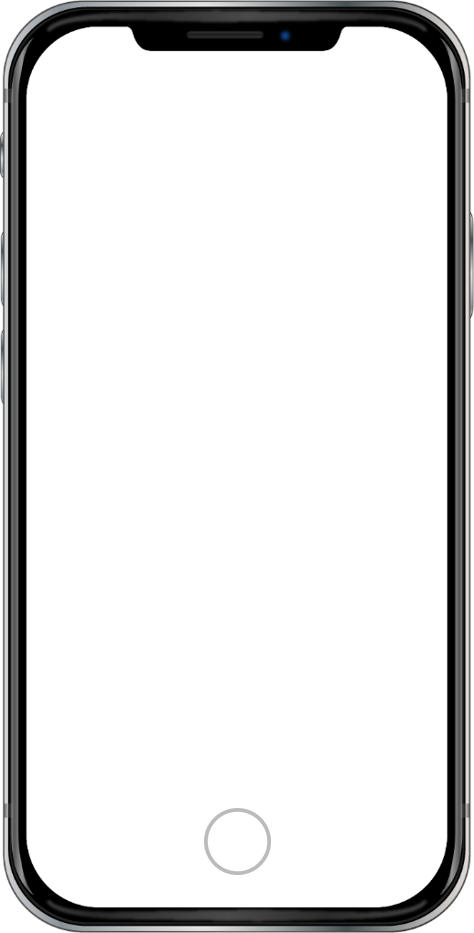 MOCKUP GALLERY
asuscipit eros iste metus auctor id dapibus quam aliquam sied pretium viverra ornare praesent turpis antes dolor elementum ipsum volutpat tincidunt dapibus integer metus auctor id dapibus quam isme
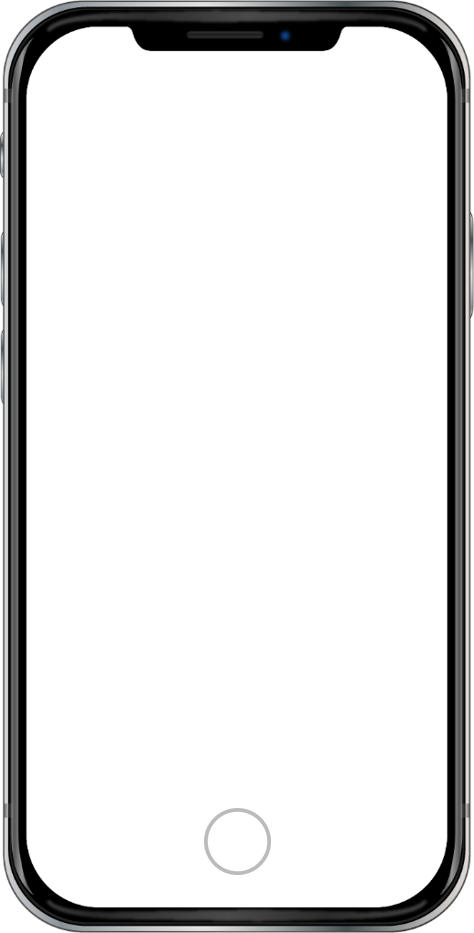 Insert Feature
Insert Feature
Insert Feature
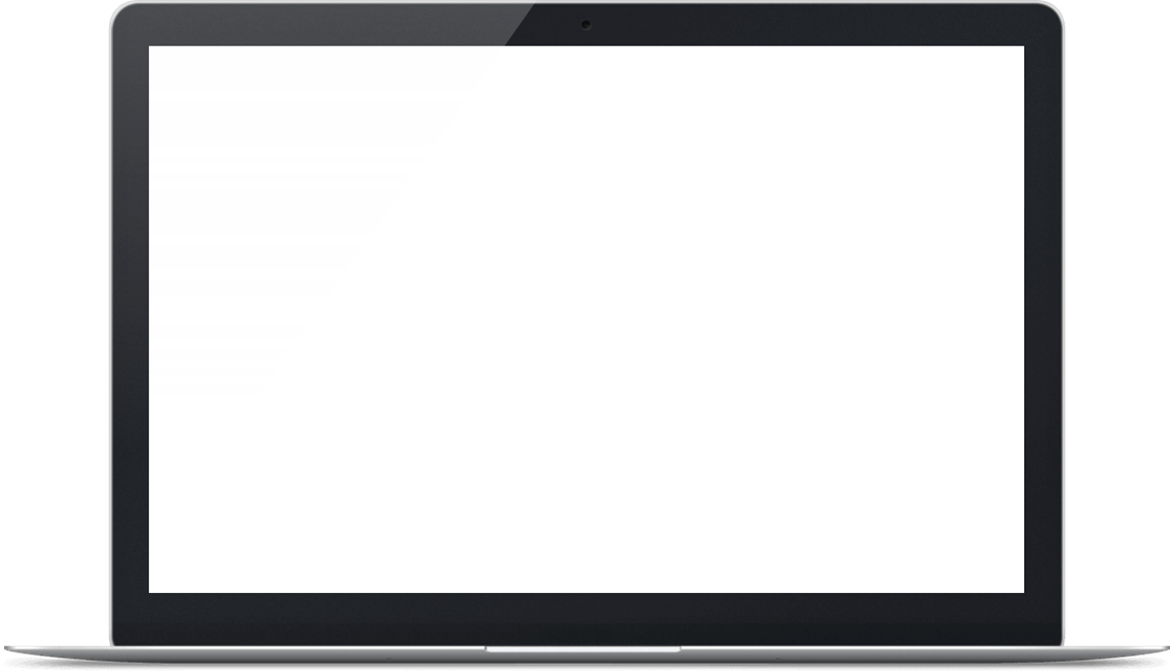 MOCKUP GALLERY
asuscipit eros iste metus auctor id dapibus quam aliquam sied pretium viverra ornare praesent turpis antes dolor elementum ipsum volutpat tincidunt dapibus integer metus auctor id dapibus quam isme
File Size
Dimension
1920x1080
781.25kb
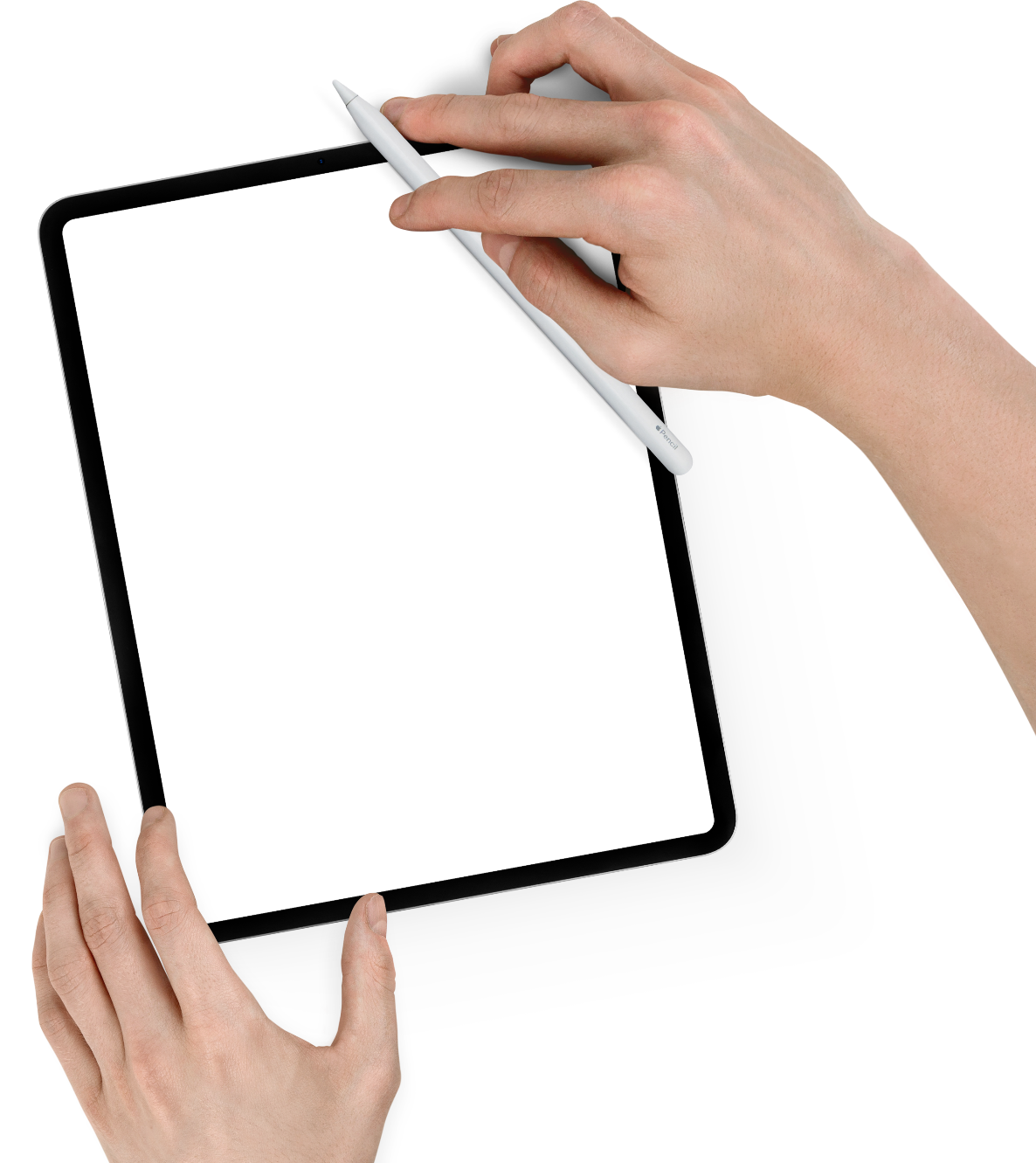 MOCKUP GALLERY
asuscipit eros iste metus auctor id dapibus quam aliquam sied pretium viverra ornare praesent turpis antes dolor elementum ipsum volutpat tincidunt dapibus integer
561k share
968k likes
DATA INFORMATION
creative presentation template
asuscipit eros iste metus auctor id dapibus quam aliquam sied pretium viverra ornare praesent turpis antes dolor elementum ipsum volutpat tincidunt dapibus integer mollis da vel magna hendrerit eleifend nulla metus auctor id dapibus
start now
SWOT ANALISYS
S
THREAT
STRENGTH
this is a body sample text with paragraph styles of lorem ipsum.
this is a body sample text with paragraph styles of lorem ipsum
W
T
OPPORTUNITY
WEAKNESS
this is a body sample text with paragraph styles of lorem ipsum
this is a body sample text with paragraph styles of lorem ipsum
O
SALES AND PROFIT
SALES REPORT
PROFIT REPORT
asuscipit eros iste metus auctor id dapibus quam aliquam sied pretium viverra ornare praesent turpis antes dolor elementum ipsum volutpat tincidunt dapibus integer mollis da vel magna
PRICING TABLE
asuscipit eros iste metus auctor id dapibus quam aliquam sied pretium viverra ornare praesent turpis antes dolor elementum ipsum volutpat tincidunt dapibus integer mollis da vel magna hendrerit eleifend nulla metus auctor id dapibus
ADVANCE
BEGINNER
EXPERT
creativity uncover for infancy various version
creativity uncover for infancy various version
creativity uncover for infancy various version
Interest
Interest
Interest
+5.638 people
Responsibility
Responsibility
Responsibility
Dedication
Dedication
Dedication
elementum ipsum volutpat tincidunt dapibus volutpat tincidunt dapibus
THANK FOR COMING
creative presentation template
asuscipit eros iste metus auctor id dapibus quam aliquam sied pretium viverra ornare praesent turpis antes dolor elementum ipsum volutpat tincidunt dapibus integer mollis da vel magna hendrerit eleifend nulla metus auctor id dapibus